Title – Arial (Black), 120 pt.
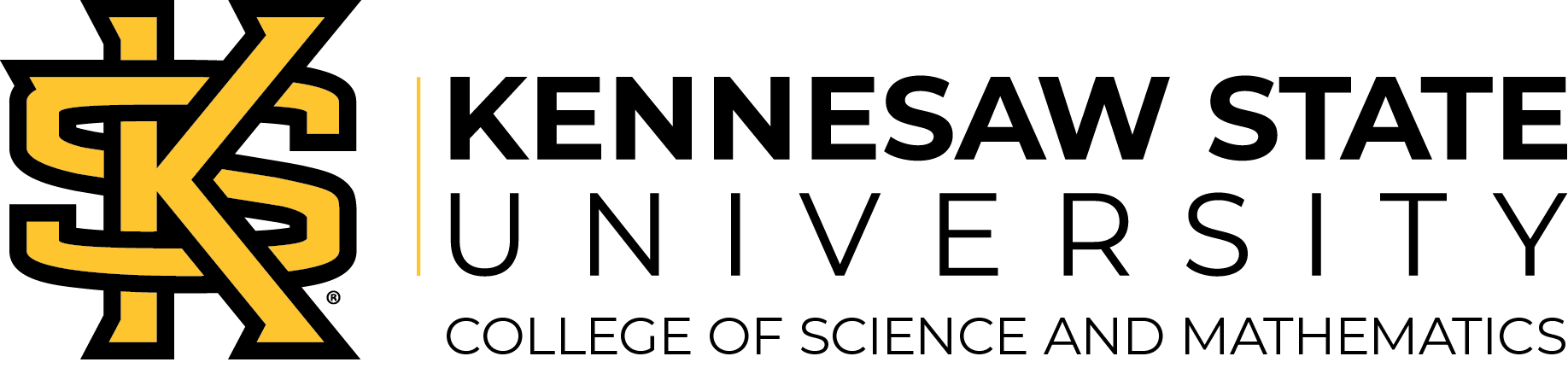 Authors’ Names – Arial (Bold), 88 pt.
Department – Arial (regular), 72 pt.
Arial (Bold) at 56 pt.
TITLE 6
REFERENCES
Arial (regular) font at a 44 pt font size. Insert your text here. Remember, you can change your font size to fit your data. This template is only to get you started and can be changed to suit your unique needs. . This template is only to get you started and can be changed to suit your unique needs.
Your text goes here. Insert your text here. Remember, you can change your font size to fit your data. This template is only to get you started and can be changed to suit your unique needs.
Your text goes here. Insert your text here. Remember, you can change your font size to fit your data. This template is only to get you started and can be changed to suit your unique needs.
Arial (regular) font at a 44 pt font size. Insert your text here. Remember, you can change your font size to fit your data. This template is only to get you started and can be changed to suit your unique needs. . This template is only to get you started and can be changed to suit your unique needs.
Your text goes here. Insert your text here. Remember, you can change your font size to fit your data. This template is only to get you started and can be changed to suit your unique needs.
Arial (regular) font at a 44 pt. font size. Insert your text here. This template is only to get you started and can be changed to suit your unique needs.
Your text goes here. Insert your text here. Remember, you can change your font size to fit your data.
Your text goes here. Insert your text here. Remember, you can change your font size to fit your data.
Your text goes here. Insert your text here. Remember, you can change your font size to fit your data.
Your text goes here. Insert your text here. Remember, you can change your font size to fit your data.
Fig. 2: (32pt) Your text goes here.  Insert your text here.
TITLE 2
Arial (regular) font at a 44 pt font size. Insert text here. Remember, you can change your font size to fit your data. This template is only to get you started and can be changed to suit your unique needs. This template is only to get you started and can be changed to suit your unique needs.
Your text goes here. Insert your text here. Remember, you can change your font size to fit your data. This template is only to get you started and can be changed to suit your unique needs. Insert text here. Insert text here. Insert text here. Insert text here. Insert text here. Insert text here. Insert text here. Insert text here. Insert text here.
TITLE 3
Arial (regular) font at a 44 pt font size. Insert text here. Remember, you can change your font size to fit your data. This template is only to get you started and can be changed to suit your unique needs. This template is only to get you started and can be changed to suit your unique needs.
Your text goes here. Insert your text here. Remember, you can change your font size to fit your data. This template is only to get you started and can be changed to suit your unique needs.
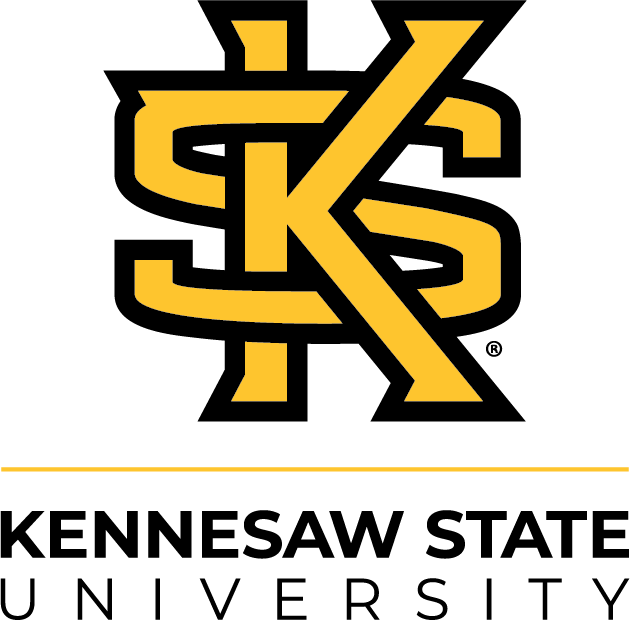 Fig. 1: 32 pt font Your text goes here.  Insert your text here.
Disclosures / Grants / Acknowledgements Arial (regular italic) 44pt